Deskundigheid en organisatie
Les vijf periode 7
Terugblik vorige les
Klassieke grondrechten
Sociale grondrechten
Beschermen burgers tegen de overheid (bijvoorbeeld het recht op vrijheid van meningsuiting en het recht op privacy).
Overheid schrijft deze voor om voorzieningen te treffen voor het maatschappelijk functioneren van burgers (bijvoorbeeld de wet op de volksgezondheid of het recht op arbeid).
Uitleg 14.6
Zie Wiki – Deskundigheid en organisatie
Les 5 - Worddocument
Verdieping: mensenrechten
Mensenrechten zijn de basis van onze rechtsstaat

Rechtsstaat = dat de macht van de overheid wordt begrensd door het recht (ook de overheid is gebonden aan rechtsregels) 

Inspanningsverplichting = de overheid heeft als taak haar burgers over de mensenrechten te informeren 
Voorbeeld  door rijksoverheid.nl of overheidscampagnes

Doel van inspanningsverplichting  opkomen voor je eigen rechten én die van collega’s, familie, vrienden en alle mensen om je heen
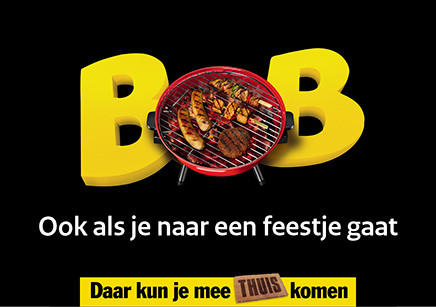 Trias politica
Het ministerie (uitvoerende macht) = voert wetten uit die door de 


Staten Generaal (wetgevende macht) zijn gemaakt


 Conflicten = instanties die rechtspreken inschakelen (rechterlijke macht)


Triaspolitica (= de scheiding der machten)
Aan de slag met het oefenexamen